Biedrības “Talsu rajona partnerība”
LEADER atbalsts un finansējuma piesaistes iespējas
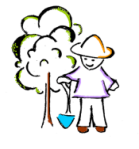 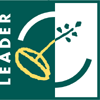 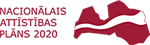 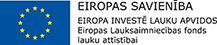 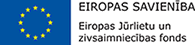 1
11.05.2016.
Biedrības “Talsu rajona partnerība” darbības teritoriju veido 

Talsu novada 4 pilsētas - Talsi, Sabile, Stende, Valdemārpils un 11 pagasti – Ārlavas, Abavas, Balgales, Ģibuļu, Ķūļciema, Laidzes, Laucienes, Lībagu, Strazdes, Vandzenes un Virbu pagasti, 
 Rojas novads un Mērsraga novads.
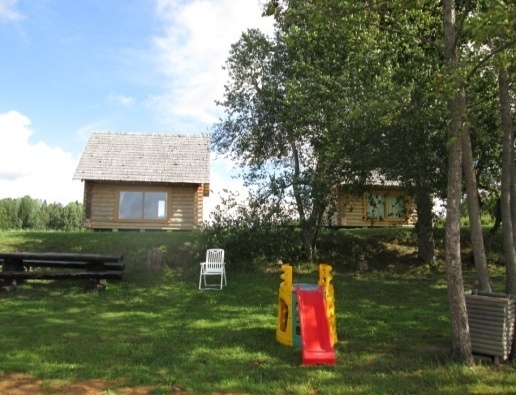 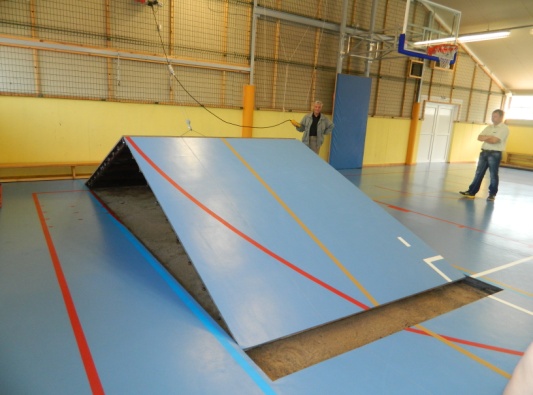 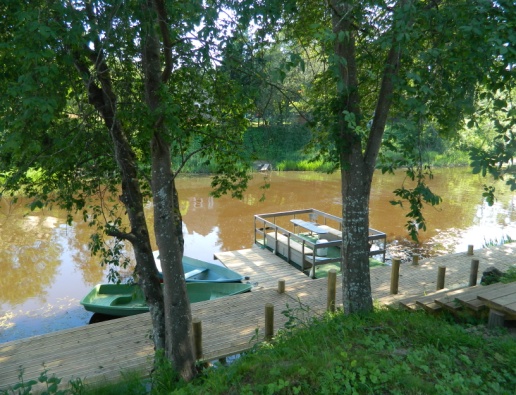 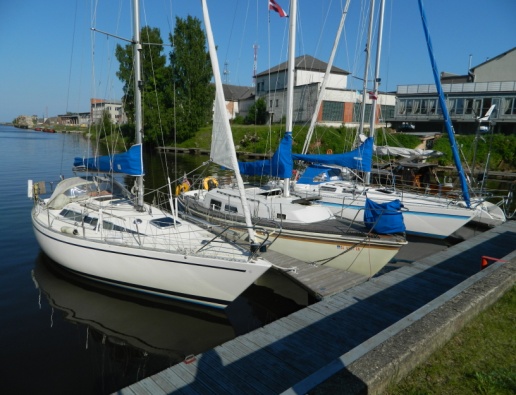 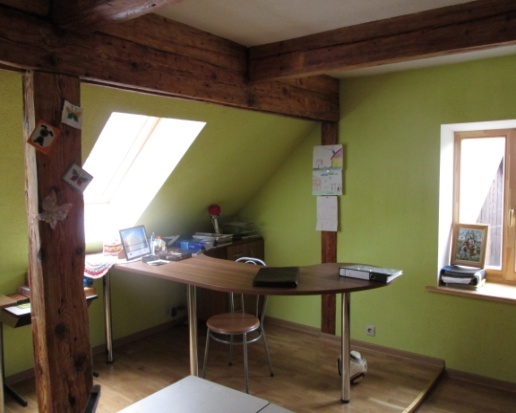 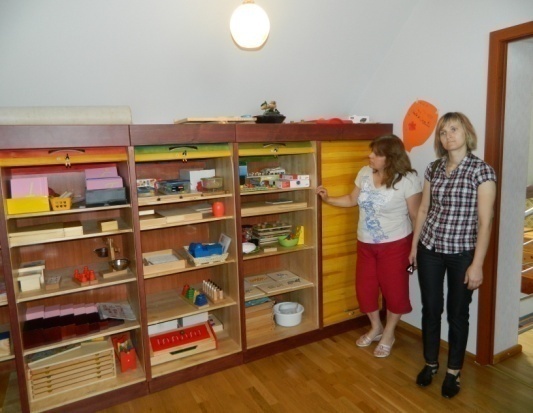 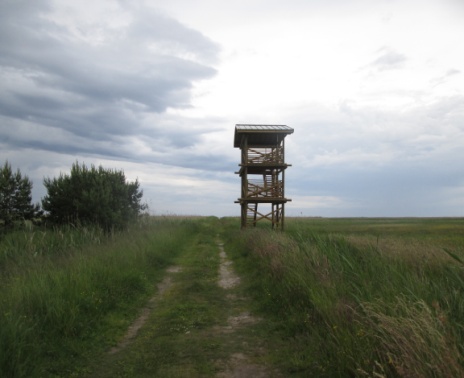 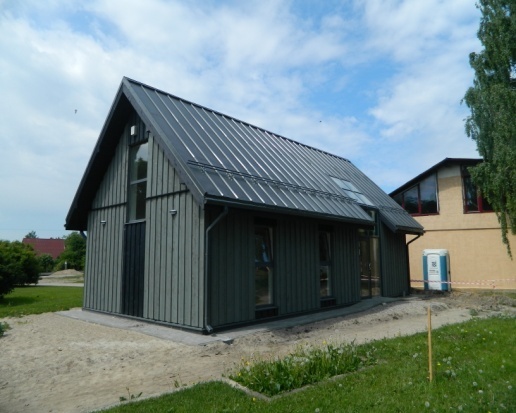 2
Programmu apguves teritorijas


 Eiropas Lauksaimniecības fonds lauku attīstībai (ELFLA) 
 - Talsu, Rojas un Mērsraga novadi 

 Eiropas Jūrlietu un Zivsaimniecības fonds (EJZF) 
– Rojas un Mērsraga novadi
3
Pieejamais finansējums līdz 2019.gadam
Eiropas Lauksaimniecības fonds lauku attīstībai 
ELFLA

1.Kārtas  finansējums (EUR)

628 197,16
5
ELFLA aktivitātes (uzņēmējdarbība)
6
ELFLA aktivitātes (sabiedriskais labums)
7
ELFLA aktivitātes
8
ELFLA aktivitātes
9
ELFLA aktivitātes
10
ELFLA aktivitātes
11
ELFLA aktivitātes
12
ELFLA aktivitātes
13
ELFLA aktivitātes
14
Finansējums
15
Sasniedzamie rezultāti
16
Eiropas Jūrlietu un Zivsaimniecības fonds
EJZF

Plānotais 1.Kārtas  finansējums (EUR)

627 253,52
17
EJZF aktivitātes
18
EJZF aktivitātes
19
EJZF aktivitātes
20
EJZF aktivitātes
21
EJZF aktivitātes
22
Projektu iesniegumu pieņemšanas kārtība

Projektu iesniegumu pieņemšana notiek kārtās.

Par plānoto projektu pieņemšanu medijos informē mēnesi iepriekš pirms kārtas atvēršanas.

Viena mēneša garumā pieņem projektu iesniegumus.

Pēc projektu iesniegumu kārtas slēgšanas, projektus vienu mēnesi vērtē biedrības Vērtēšanas komisija. 

Pēc VRG lēmuma pieņemšanas projektu iesniegumus iesniedz Lauku atbalsta dienesta reģionālajā pārvaldē.
23
Projektu iesniegumu pieņemšanas kārtība

Projektu iesniegumu pieņemšanas 1.kārta ELFLA programmā notiek no 06.06.2016. līdz 06.07.2016.

Projektus var iesniegt biedrībā papīra formātā 3 eksemplāros.

Elektroniskās pieteikšanās sistēmā (EPS).

 Elektroniska dokumenta formā, parakstītu ar drošu elektronisko parakstu un apliecinātu ar laika zīmogu Elektronisko dokumentu likumā noteiktajā kārtībā
24
Likumdošana

 13.10.2015.gada MK noteikumi nr.590 “Darbību īstenošana saskaņā ar sabiedrības virzītas vietējās attīstības stratēģiju”.

30.09.2014. gada MK noteikumi nr.598 “Noteikumi par valsts un Eiropas savienības atbalsta piešķiršanu lauku un zivsaimniecības attīstībai 2014.-2020.gada plānošanas periodā”.

 30.09.2014. gada MK noteikumi nr. 599 “Noteikumi par Eiropas Lauksaimniecības garantiju fonda, Eiropas Lauksaimniecības fonda lauku attīstībai, Eiropas Jūrlietu un zivsaimniecības fonda, kā arī par valsts un Eiropas Savienības atbalsta lauksaimniecībai un lauku un zivsaimniecības attīstībai finansējuma administrēšanu 2014.–2020.gada plānošanas periodā”.
25
Likumdošana

 25.10.2015.gada MK noteikumi nr.605 “Valsts un Eiropas atbalsta piešķiršanas kārtība Eiropas Jūrlietu un Zivsaimniecības fonda pasākumam Sabiedrības virzīta vietējās attīstības stratēģiju īstenošana”.

Biedrības “Talsu rajona partnerība” sabiedrības virzīta vietējās attīstības stratēģija 2015. – 2020.gadam”.
26
Būvniecība

 01.10.2014.gadā stājas spēkā jaunais “Būvniecības likums”. Jaunais likums nosaka atšķirīgu būvniecības procesu:
 Būvatļauja tiek izsniegta pamatojoties uz būvniecības ieceres iesniegumu un būvprojektu minimālā sastāvā, kas ir izstrādāts atbilstoši teritorijas izmantošanas un apbūves noteikumos noteiktajām prasībām.

 Būvvalde neizdos plānošanas un arhitektūras uzdevumu.

 Atkarībā no plānotās būves sarežģītības pakāpes un ietekmes uz vidi, būvatļauja tiks izdota ar nosacījumiem. Nosacījumi ietvers prasības būvprojektēšanai un nepieciešamos saskaņojumus, kā arī prasības būvdarbu uzsākšanai.

 Būvdarbus drīkstēs uzsākt pēc tam, kad būvvalde būs izdarījusi atzīmi būvatļaujā par tajā ietverto nosacījumu izpildi un būvatļauja būs kļuvusi neapstrīdama.
27
Būvniecība

Atkarībā no būvniecības ieceres būvvaldei jāpieņem lēmums šādos termiņos:

 1 mēneša laikā - būvatļaujas izdošana vai atteikums izdod būvatļauju;
 14 dienu laikā - būvniecības ieceres akcepts, izdarot atzīmi apliecinājuma kartē, vai atteikums izdarīt atzīmi;
 7 dienu laikā - būvniecības ieceres akcepts, izdarot atzīmi būvniecības ieceres paskaidrojuma rakstā vai atteikums izdarīt atzīmi.
28
Iepirkums

 01.08.2013.gada “Publisko iepirkumu likums”.

LEADER programmā iepirkumiem piemēro Vienkāršoto cenu aptauju sākot no summas 700 EUR.
 Piegādātāja izvēles kritērijs – zemākā cena.
 Projekta iesniegumam pievieno:
 tehnisko specifikāciju,
 vismaz divus derīgus piedāvājumus,
 rezultātu apkopojumu.
29
Publicitāte



30.09.2014. gada MK noteikumu nr.598 “Noteikumi par valsts un Eiropas savienības atbalsta piešķiršanu lauku un zivsaimniecības attīstībai 2014.-2020.gada plānošanas periodā”.

36.Punkts nosaka -  Atbalsta saņēmēji (arī tie, kas saņēmuši finansējumu no Eiropas Jūrlietu un zivsaimniecības fonda) nodrošina regulas Nr. 808/2014 3. pielikuma 1. daļas 2. punktā minēto pienākumu izpildi. Informācijas un publicitātes pasākumu īstenošanā izmanto šo noteikumu 3. pielikumā norādīto attiecīgā fonda logotipu (atbilstoši regulas Nr. 808/2014 3. pielikuma 2. daļas 1. punktā un regulā Nr. 763 minētajiem tehniskajiem parametriem), nacionālo identifikācijas zīmi ar atsauci "Nacionālais attīstības plāns 2020", kā arī norāda fondu administrējošās iestādes – "Atbalsta Zemkopības ministrija un Lauku atbalsta dienests". Projekta informācijas un publicitātes pasākumu izmaksas sedz atbalsta saņēmējs.
30
Kontakti un informācija

22328884 - Lolita Pļaviņa, administratīvā vadītāja

29193595 – Antra Jaunskalže, sabiedrisko attiecību speciāliste

E-pasts: talsu.partneriba@inbox.lv 

mājas lapas: www.talsupartneriba.lv           LEADER 2015.-2020.gada plānošanas periods          Stratēģija              Likumdošana         ELFLA informācija.

www.lad.gov.lv         LEADER 19.2.          “Darbību īstenošana saskaņā ar sabiedrības virzītas vietējās attīstības stratēģiju”.
31
Paldies par uzmanību!
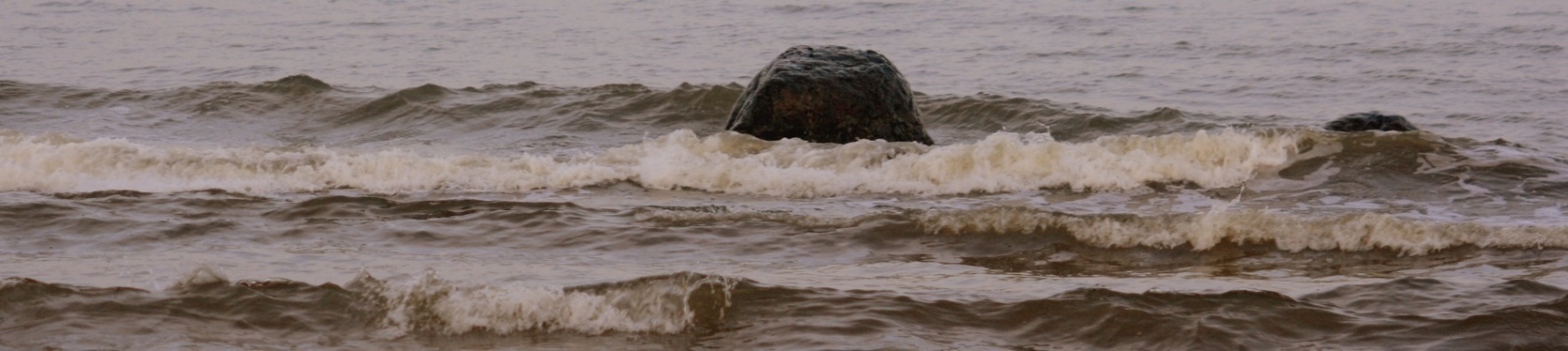 32